Applications & Admissions
Maastricht University, School of Business and Economics
Today’s Team
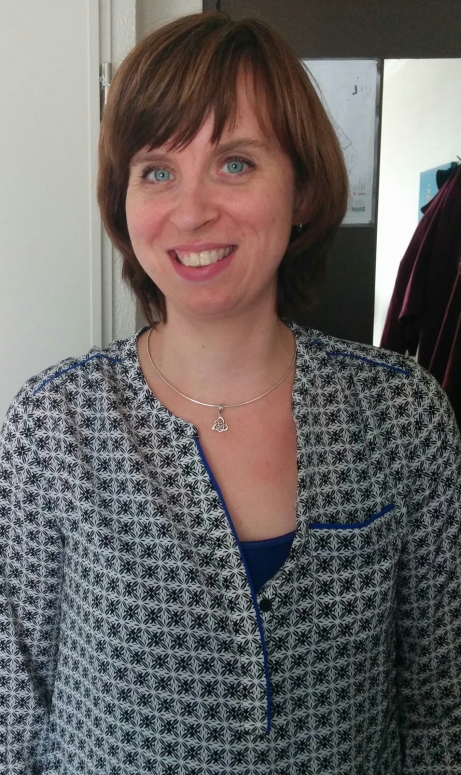 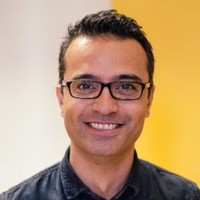 Today’s Agenda
Getting Started
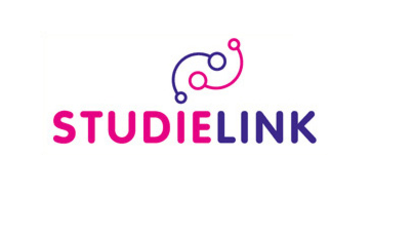 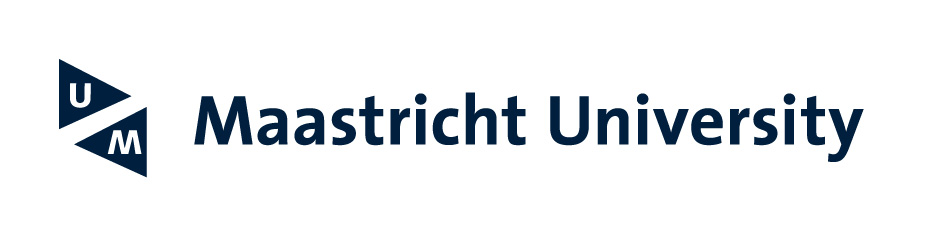 University of Applied Sciences: BUA/ZUYD
HBO + academic minor Zuyd /ICT programme/SBM NHTV

Bachelor’s degree and/or transcripts (incl. GPA).
Statement from your HBO institute indicating that you finished the academic minor/SBM-programme  (or for BISS: Minor ICT).
Recommendation from your HBO-institute OR (if you don’t have this yet) add a Word-document in which you indicate that you are following the minor.
Valid passport and portrait picture.
University of Applied Sciences: External pre-master
Only for Dutch relevant pre-master’s programmes (list on website);
Bachelor’s degree and/or transcripts (incl. GPA);
Statement from the university at which your are taking/took the pre-master indicating that you finished this pre-master’s programme successfully;
If you have not finished the pre-master’s programme yet: proof of registration for pre-master/statement from the university;
Valid passport and portrait picture.
University of Applied Sciences: SBE’s pre-master
For graduates from Dutch, Belgian and German institutes (list with eligible programmes on the website). 
Separate application via Studielink for pre-master’s programme (no master’s application yet)
Bachelor’s degree and/or transcripts on the institutes’ letterhead+stamps/signatures (certified);
Valid passport and portrait picture.
Upon successful completion of the pre-master’s programme (1 semester), admission to the MSc programme is guaranteed.
University of Applied Sciences: SBE’s pre-master’s programmes
For which master’s programmes do we have pre-master’s programmes?

MSc Global Supply Chain Management and Change;
MSc International Business (all specialisations);
MSc Learning and Development in Organisations.
Other universities
Bachelor’s degree and/or transcripts;
Motivation essay;
Curriculum Vitae;
Letters of reference (only required for research master’s programmes);
Description of the Statistics courses you followed during your Bachelor’s programme ( for MSc IB, MSc BISS, MSc GSCM&C, MSc ESEM );
GMAT/GRE score report or for specific groups a portfolio with proof of academic capabilities (more details in a later slide);
TOEFL/IELTS score (only for non-EU citizens whose mother tongue is not English): possible exemption if the entire bachelor’s programme was in English;
Valid passport and portrait picture.
Possible GMAT exemption
NVAO-accredited  relevant programmes: no GMAT required;
Other Dutch/Flemish programmes: either GMAT or proof of academic capabilities;
AACSB / EQUIS:  extended file = file + proof of academic capabilities;
BSc students who followed and passed four specific SBE courses, list available via SBE Admissions : no GMAT required;
GMAT-exemption: your file will be presented to the Board of Admission they will assess whether you can start the programme
Proof of academic capabilities
Quantitative skills
	Basic mathematical and statistical skills; 
	Ability to reason quantitatively and solve quantitative problems.
Verbal skills
	Ability to read and comprehend written material;
	Reason and evaluate arguments; 
	Use of correct standard written English.
Analytical writing skills
Ability to explore the complexities of an issue or opinion;
Ability to formulate an appropriate and constructive critique of a specific conclusion based on a specific line of thinking.
Proof of academic capabilities: Examples
Mandatory: List of courses in a relevant field;
Pre-master’s programmes at other institutions;
Project reports; 
Assignments;
Bachelor’s thesis;
Reports made during your professional career;
GMAT or GRE score…
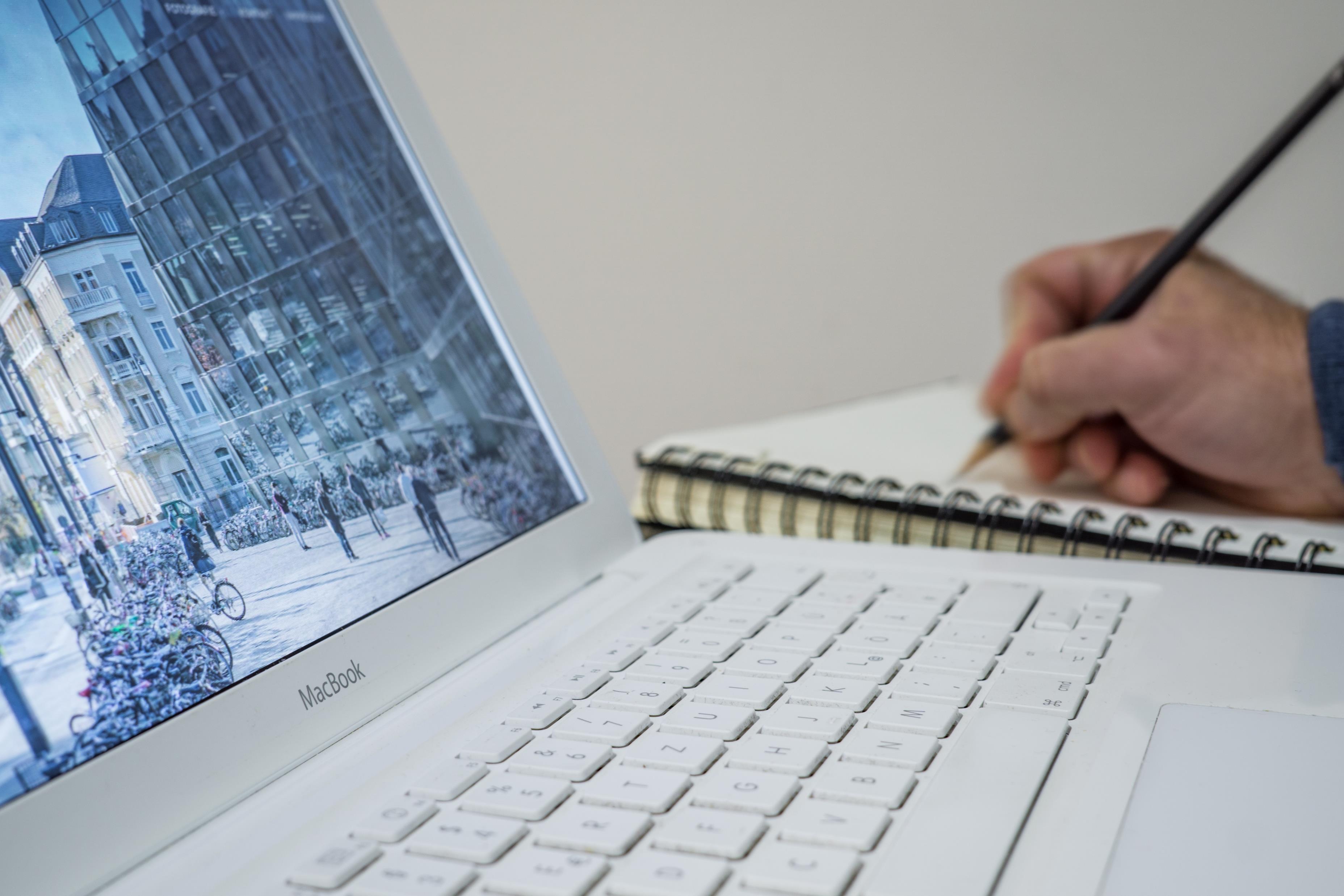 GMAT Preparation
Study suggestions and free online testing material from GMAC. More information via www.mba.com
Discount of 10% (when mentioning code: UMGMAT2019) on GMAT preparation courses provided by The Mindful GMAT Foundation. More information via www.mindfulgmat.org
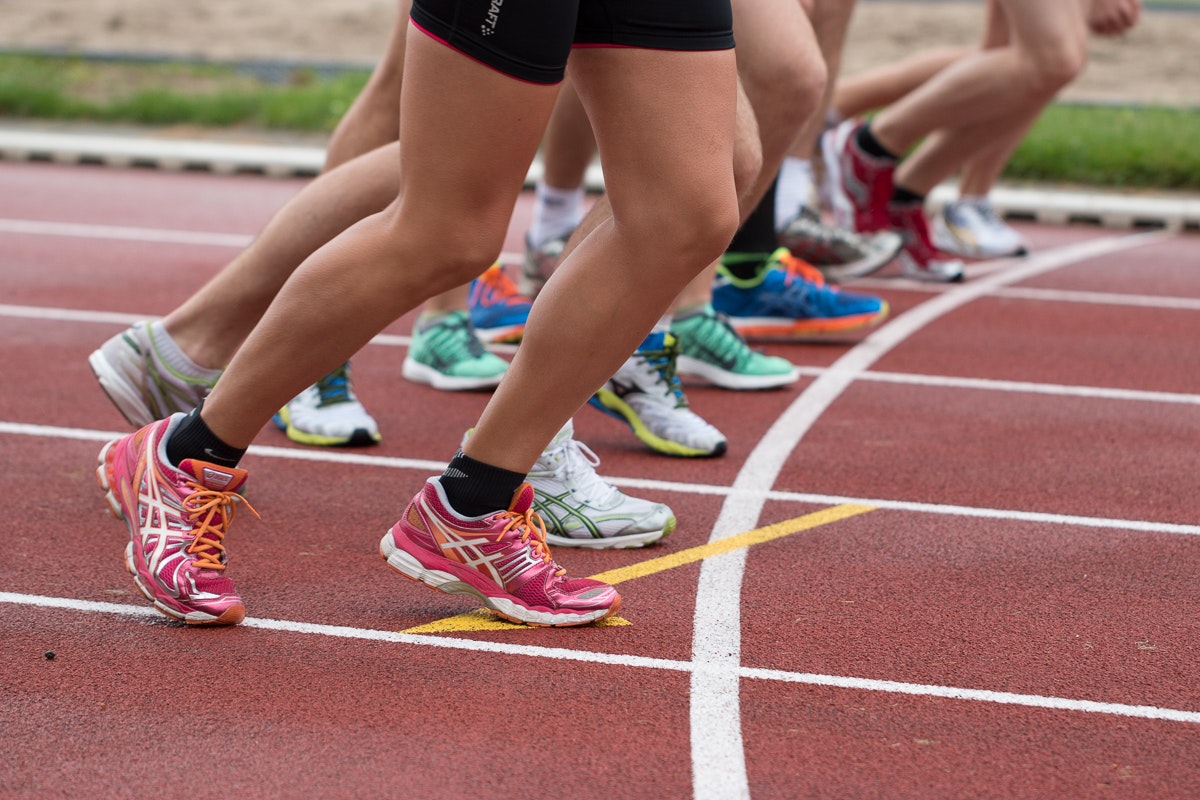 Ready-Set-Go!
September: all Master’s programmes

February:
MSc International Business
MSc Financial Economics
MSc Fiscal Economics
Pre-Master’s programmes
Application Deadlines
September
February
Non-EU applicants
1 May
1 November
EU applicants 
Non-EU applicants with Dutch residence permit
1 June
15 December
Additional Questions
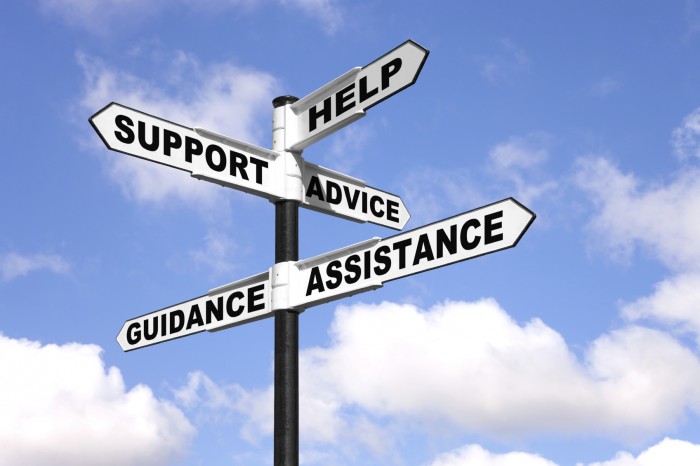 www.maastrichtuniversity.nl/education/master

Contact us: masteradmissions-sbe@maastrichtuniversity.nl

General questions about registration, payment, etc.:
	study@maastrichtuniversity.nl  
	or call: 0031-3885388

About grants and scholarships:
	www.maastrichtuniversity.nl/support/your-studies-begin/um-scholarships
Questions?